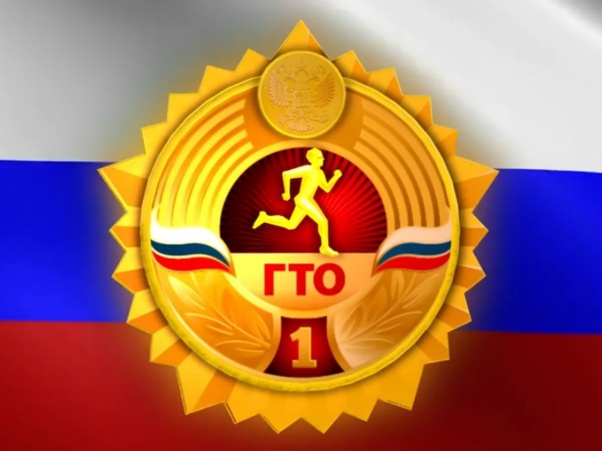 Формы  внедрения Всероссийского Физкультурно-Спортивного Комплекса «Готов к Труду и Обороне» в деятельность школьных спортивных клубов
Чиброва Наталия Алексеевна, 
учитель физической культуры 
МОУ Ново-Харитоновской средней общеобразовательной школы №10 с УИОП, 
член рабочей группы Минообрнауки России по разработке Концепции учебного предмета
 «Физическая культура» в Российской Федерации
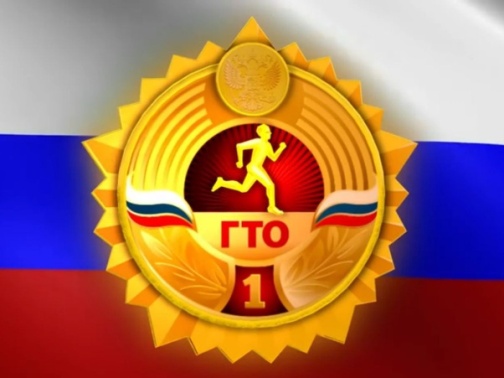 Нормативные документы школы
Приказ о создании рабочей группы;
Программа поэтапного внедрения ВФСК «ГТО» в школе;
«Дорожная карта» по внедрению ВФСК «ГТО» в школе;
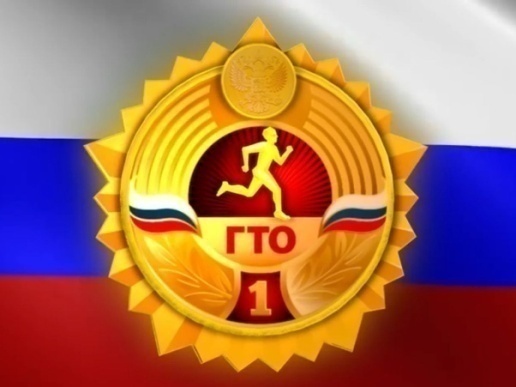 Материально-технические условия школы
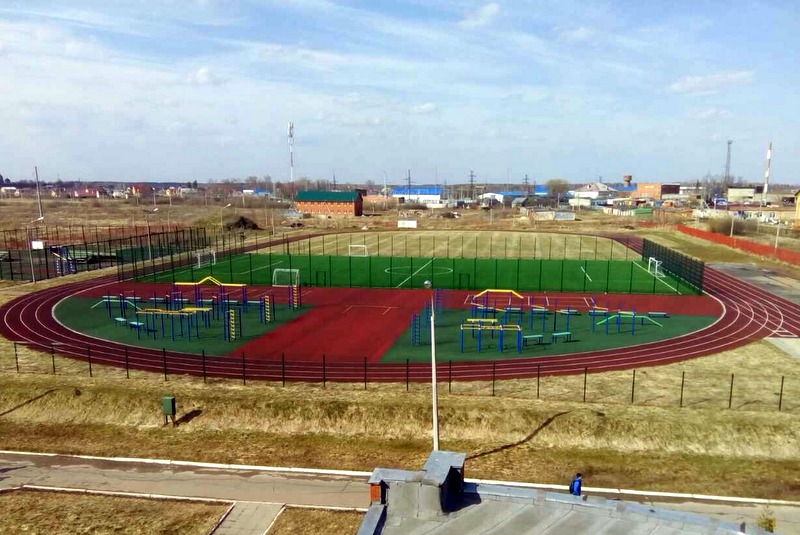 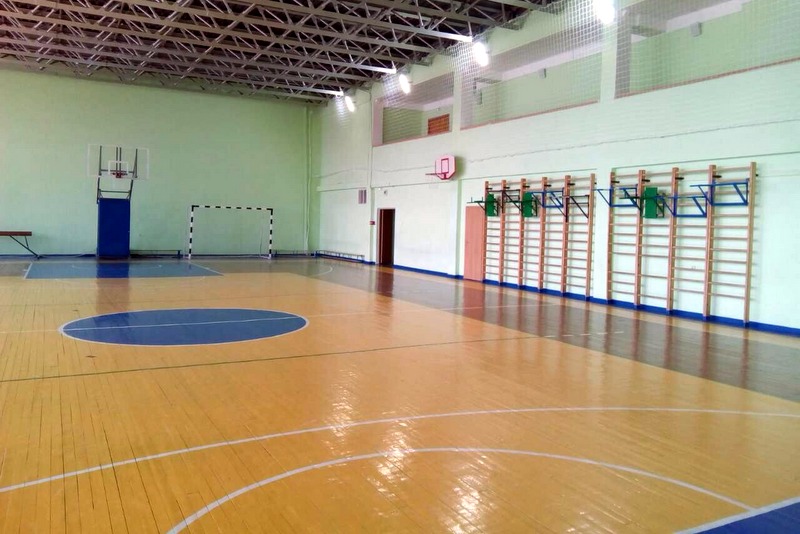 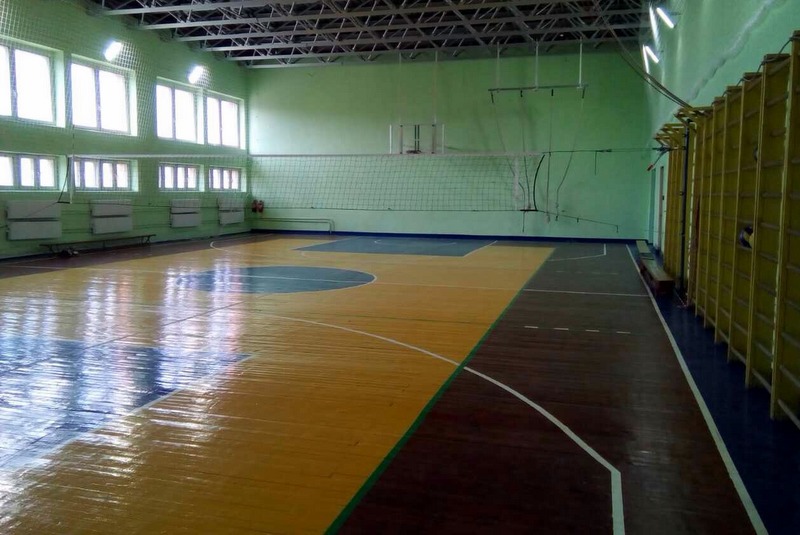 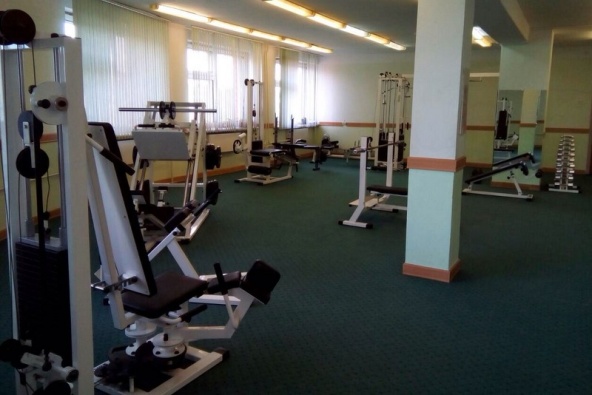 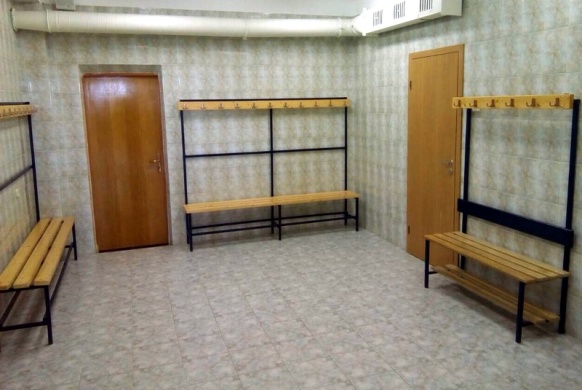 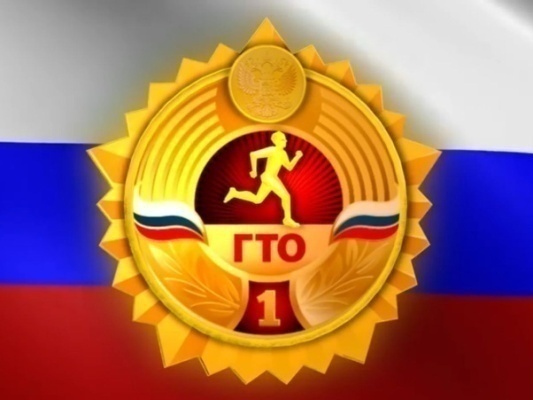 Профессиональная подготовка учителей Физической культуры школы
Участие учителей  физической культуры в вебинарах  «Готовим  Ребенка к сдачам норм ГТО»

Выступление  на региональном форуме, учителей физической культуры  Московской области «Лидер» по теме: «О развитии  основных  физических качеств  школьников для успешной сдачи норм ГТО»

Обсуждение вопроса по введению ВФСК «ГТО»  на районном методическом объединении  учителей физической культуры Раменского муниципального района

Учителя физической культуры школы прошли аттестацию и входят в состав муниципальной комиссии по приемке нормативов ВФСК «ГТО»

Выступление на педагогическом совете школы по теме: «Актуальные проблемы по  внедрению ВФСК  в МОУ Ново-Харитоновской СОШ №10 с УИОП»
Рассмотрение вопроса о внедрении ВФСК «ГТО» на заседаниях школьной кафедры «Здоровье и Спорт»
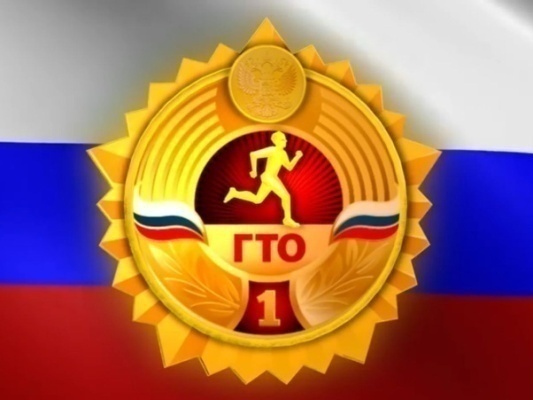 Мониторинг физического развития  учащихся Моу Ново-Харитоновской СОШ №10 с УИОП
Гармоничное развитие - 87%
Дефицит веса - 2%
Избыток веса – 11%
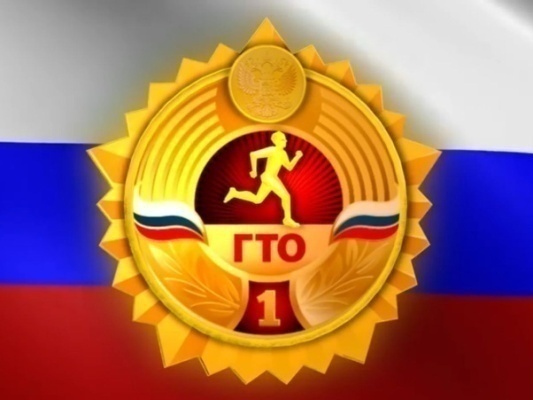 Доля  обучающихся школы1 и 2 групп здоровья
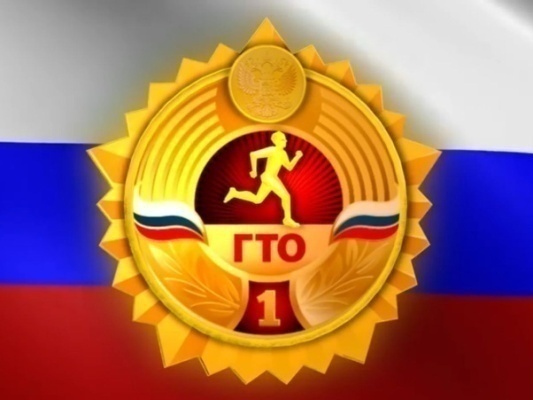 Распределение обучающихся по группам здоровьяМоу Ново-Харитоновской СОШ №10 с УИОП
2016-17 учебный год
Мониторинг физической  подготовленности учащихся Моу Ново-Харитоновской СОШ №10 с УИОП
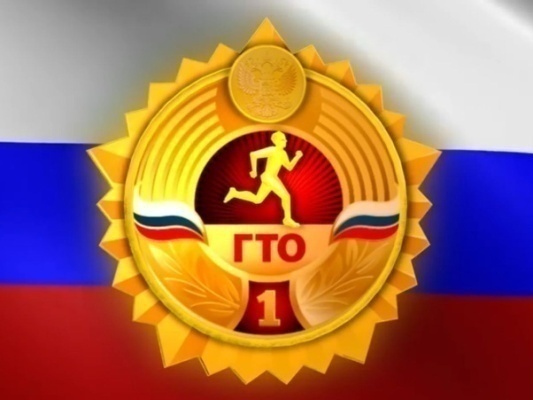 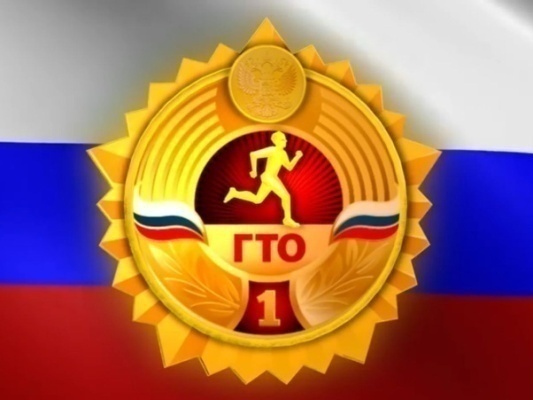 Информационно-пропагандистские  материалы
Оформлен информационный стенд;
Создан  раздел « ГТО» на школьном сайте;
Сообщения на радиолинейки школы;
Заметки в газете «Школьный вестник».
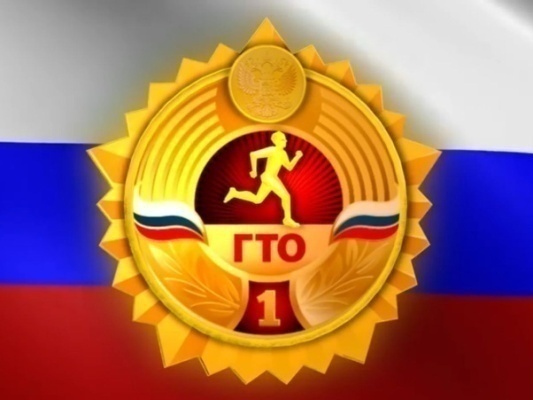 Внеклассные мероприятия
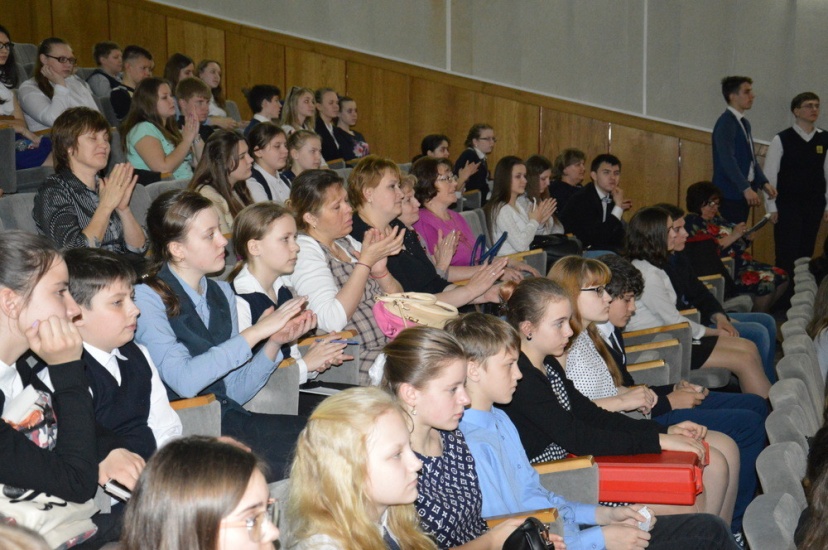 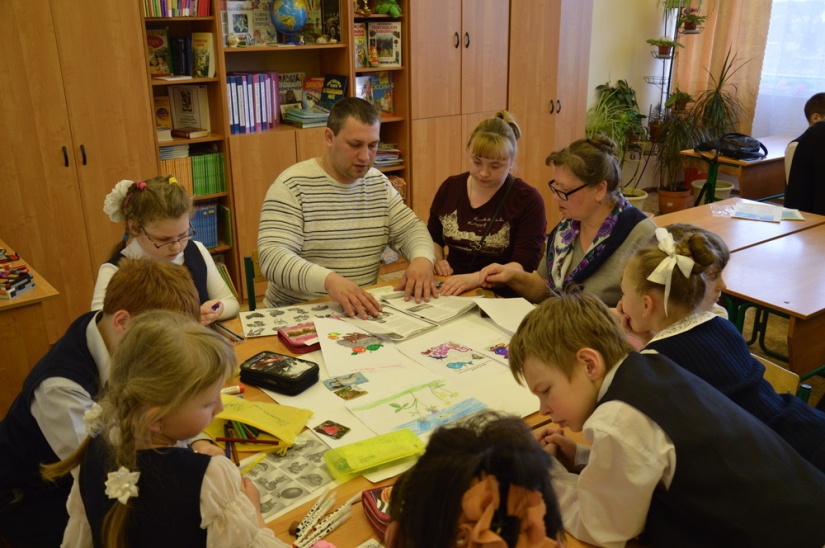 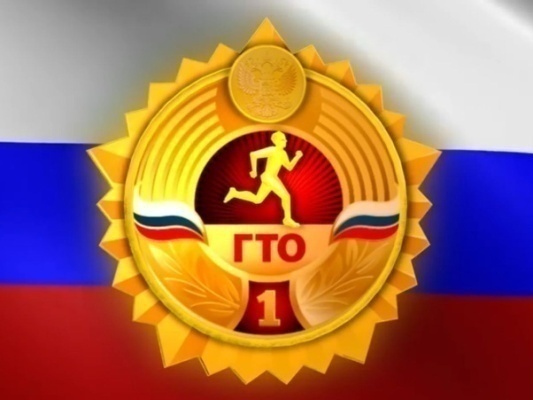 Спортивные праздникиДни здоровья
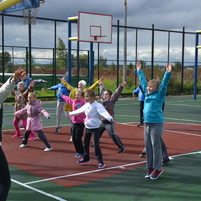 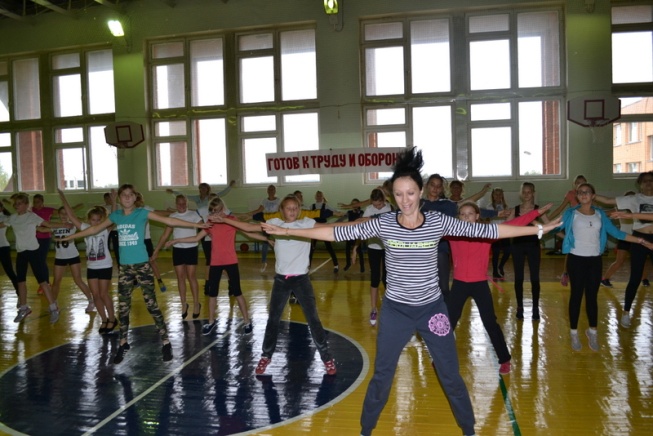 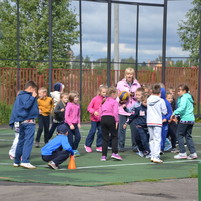 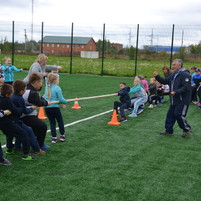 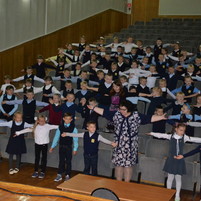 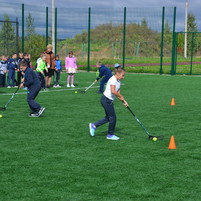 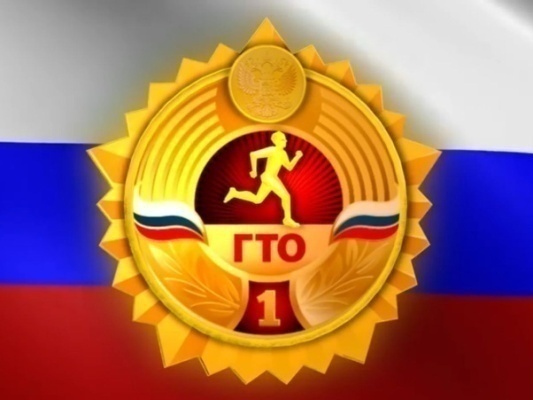 Школьная   Спартакиада
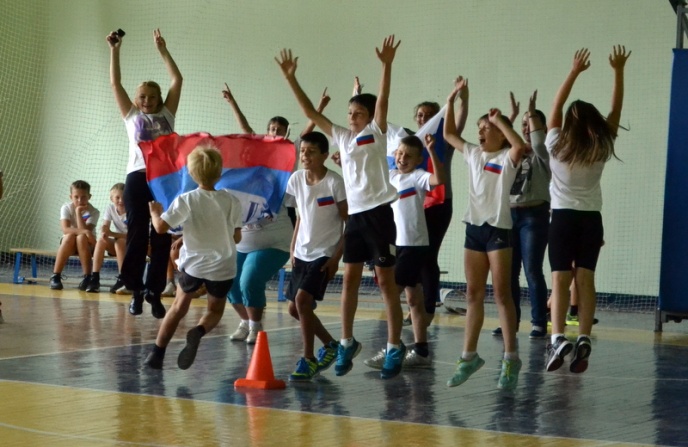 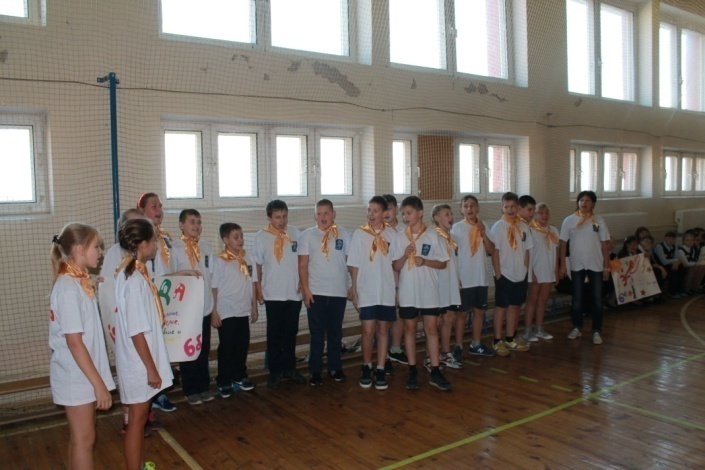 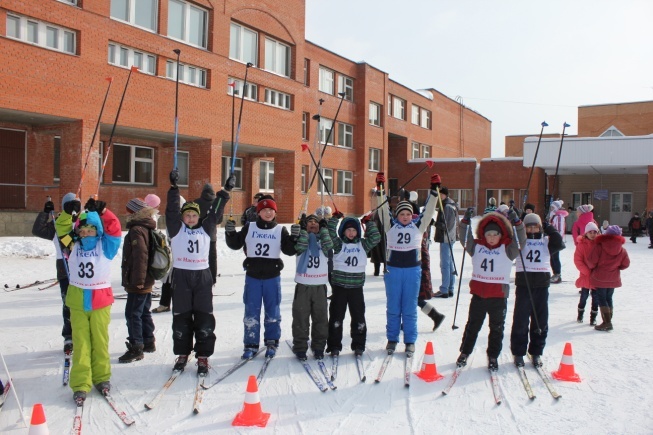 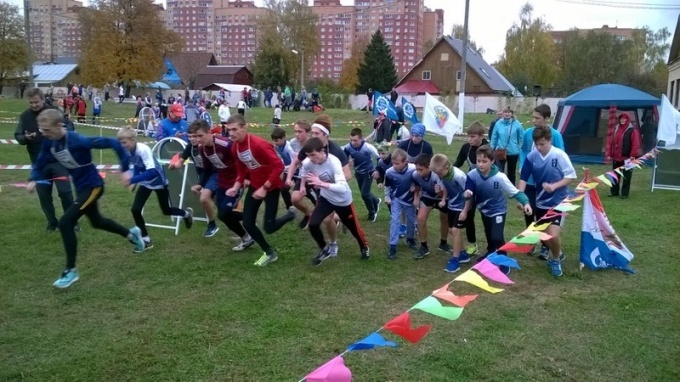 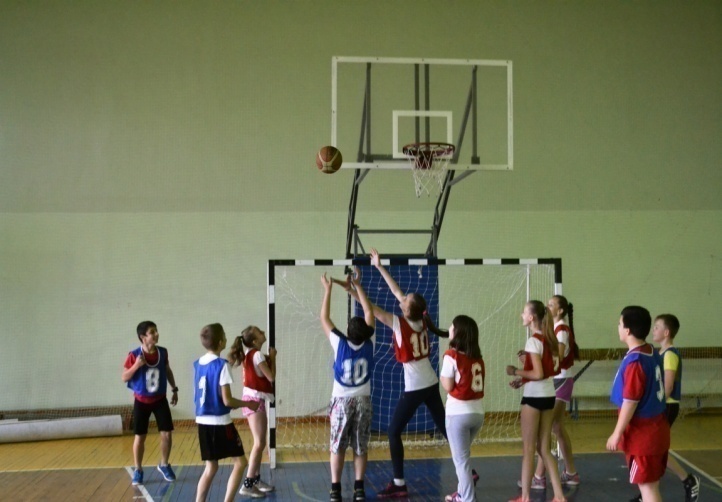 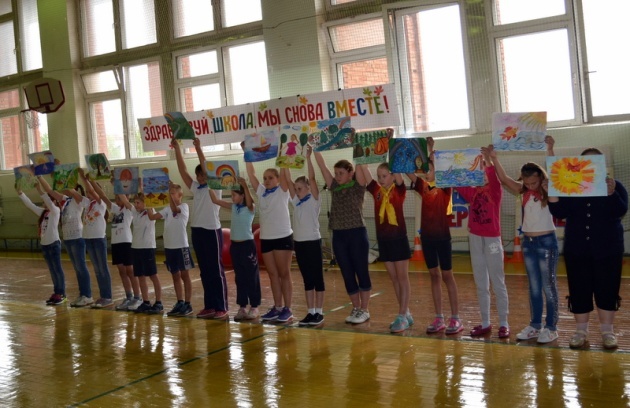 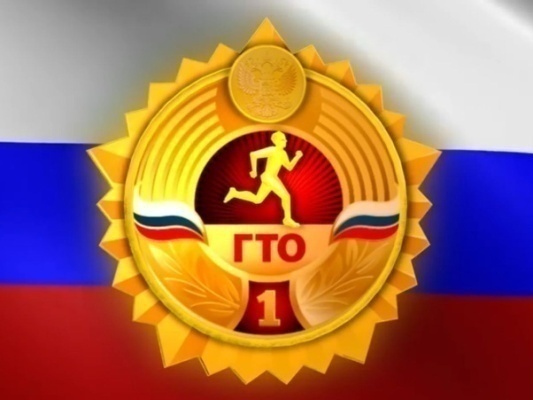 Встречи с Олимпийскими чемпионами
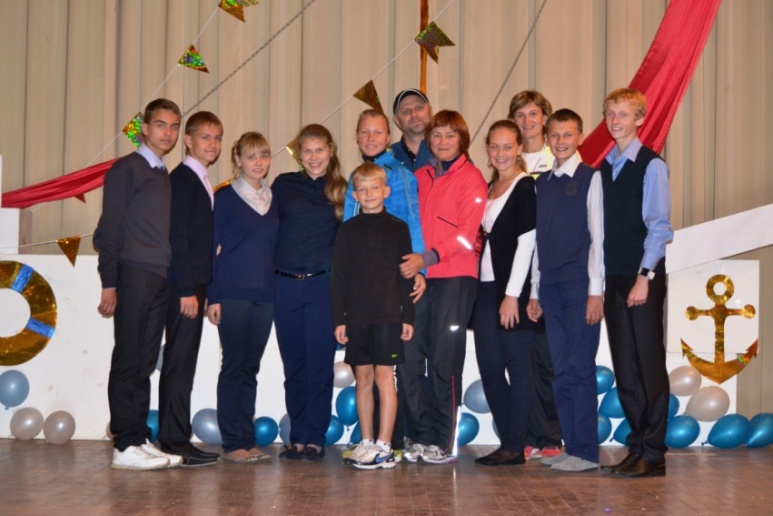 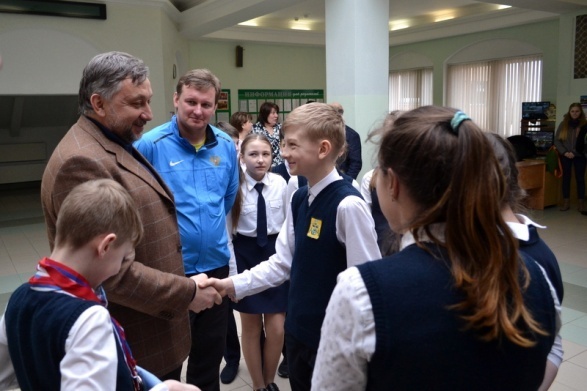 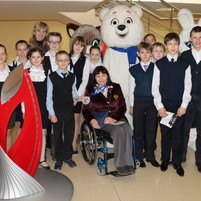 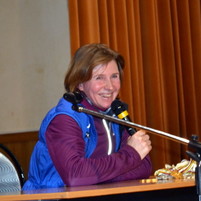 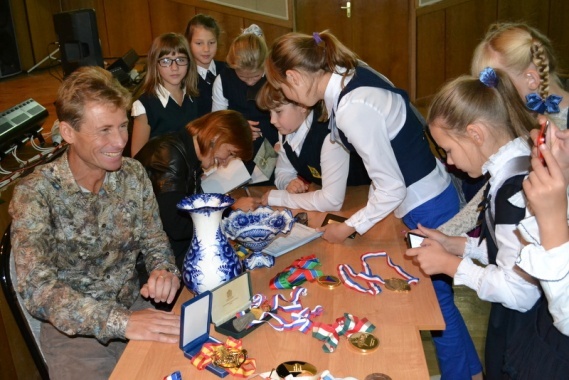 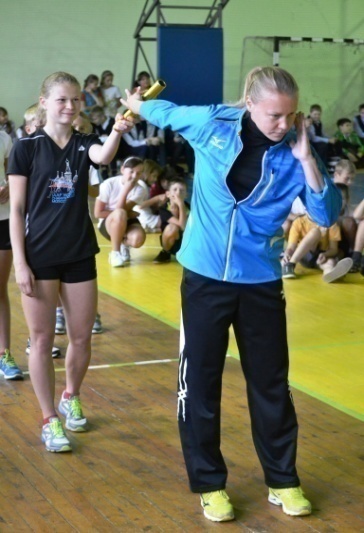 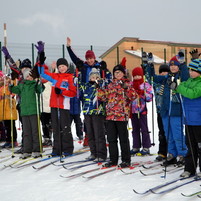 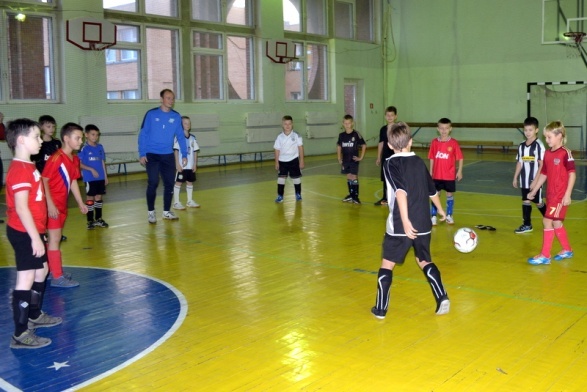 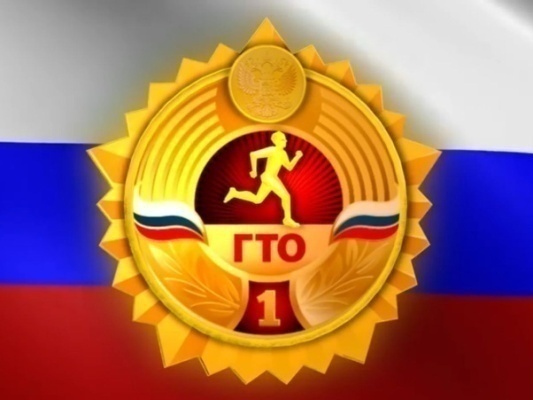 Единый день ГТО в школе»
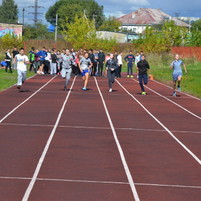 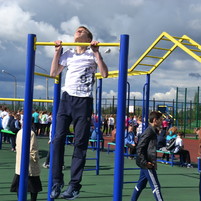 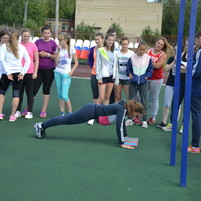 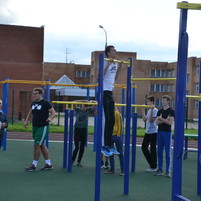 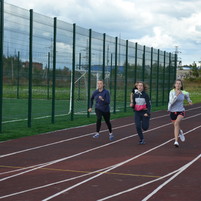 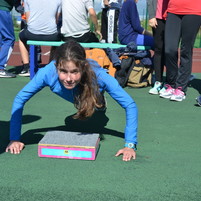 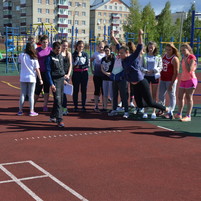 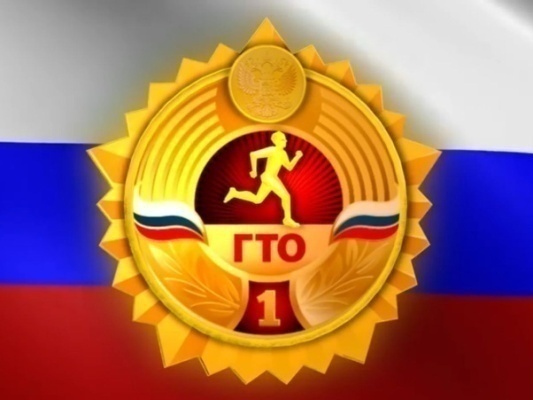 Фестиваль  «Единый день  ГТО» в Московской области
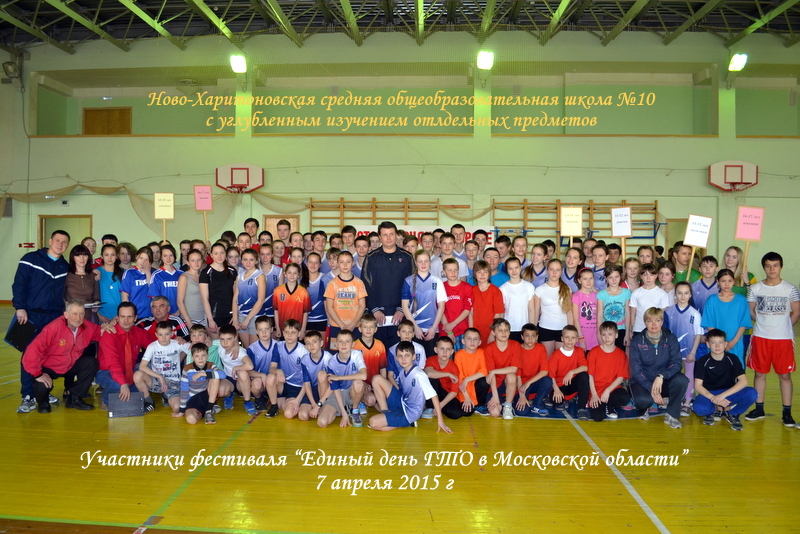 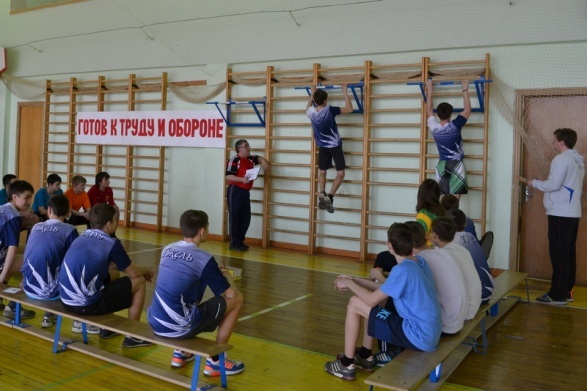 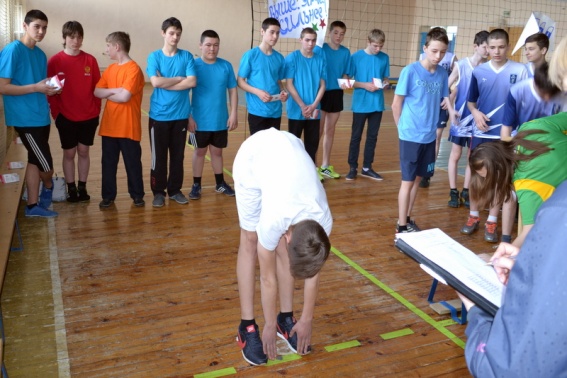 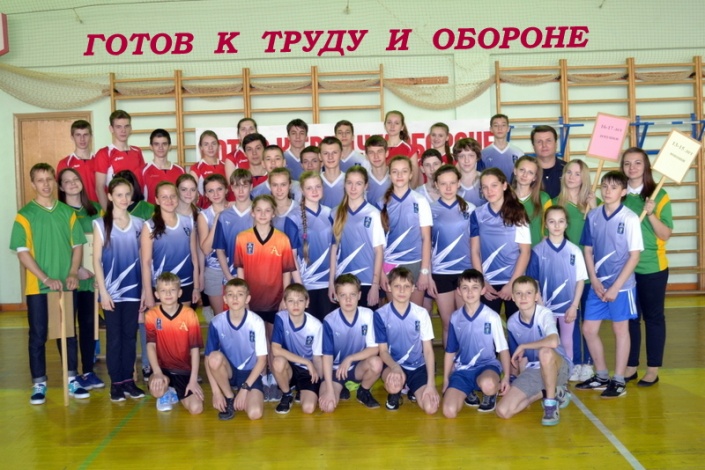 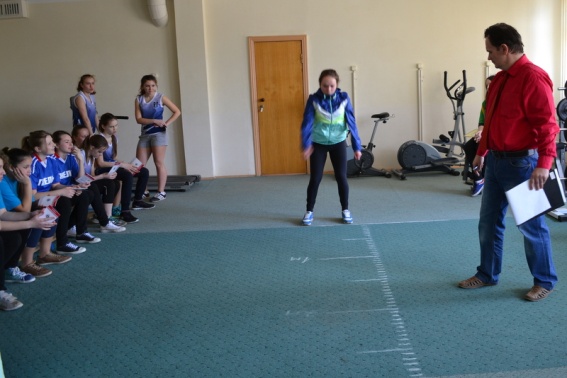 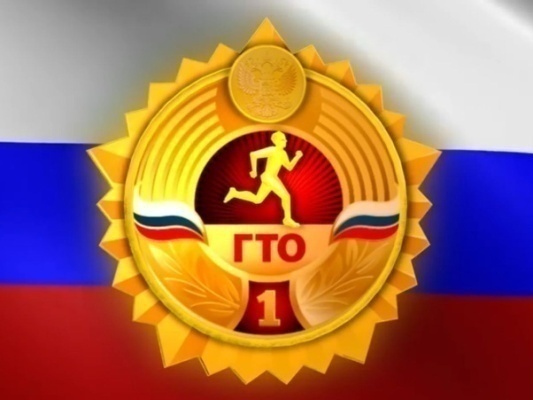 «Фестиваль  ВФСК «Готов к труду и обороне», г.Руза, Московская область
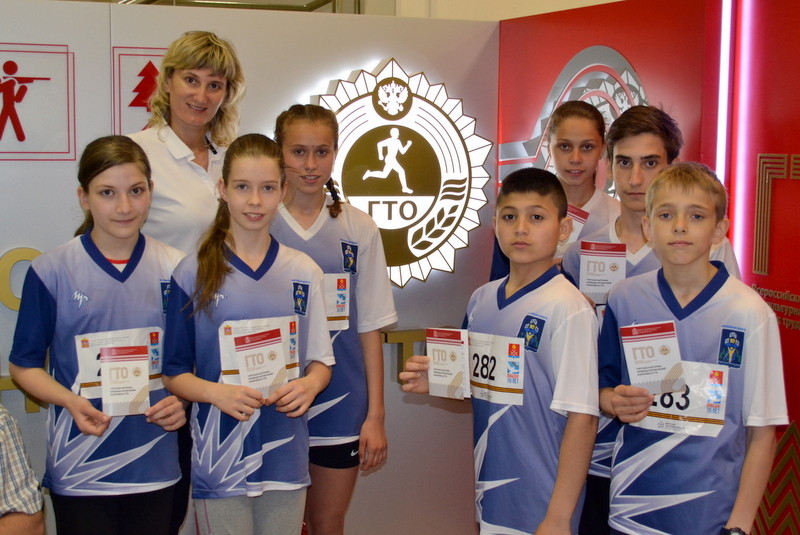 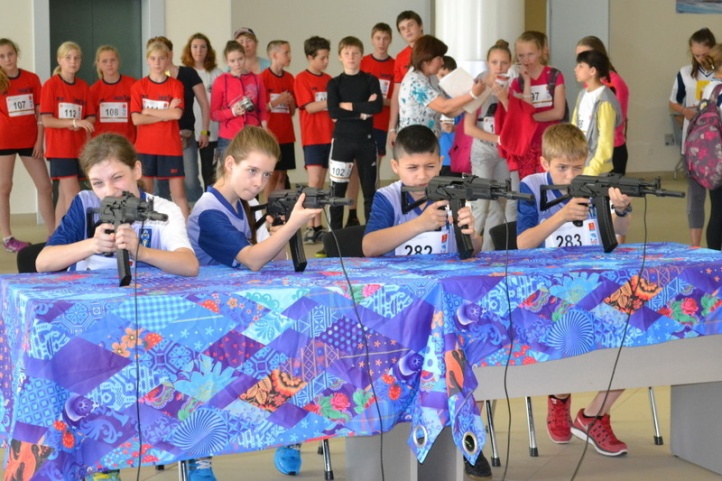 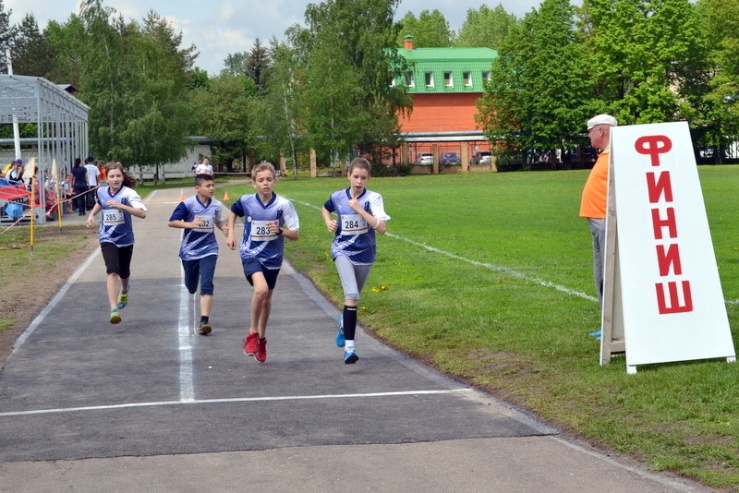 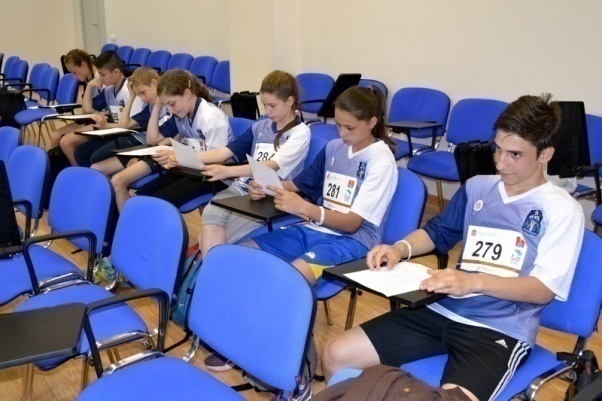 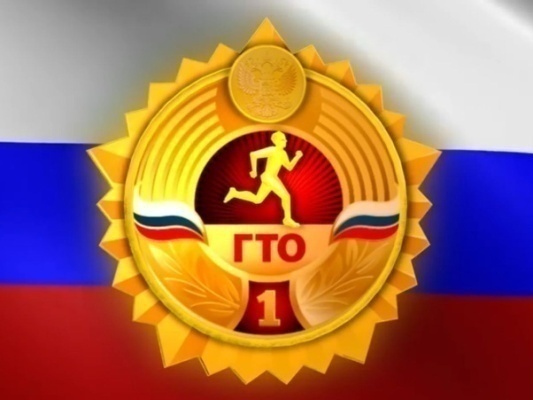 Зимний Фестиваль  ВФСК «Готов к труду и обороне»г.Истра, Московская область
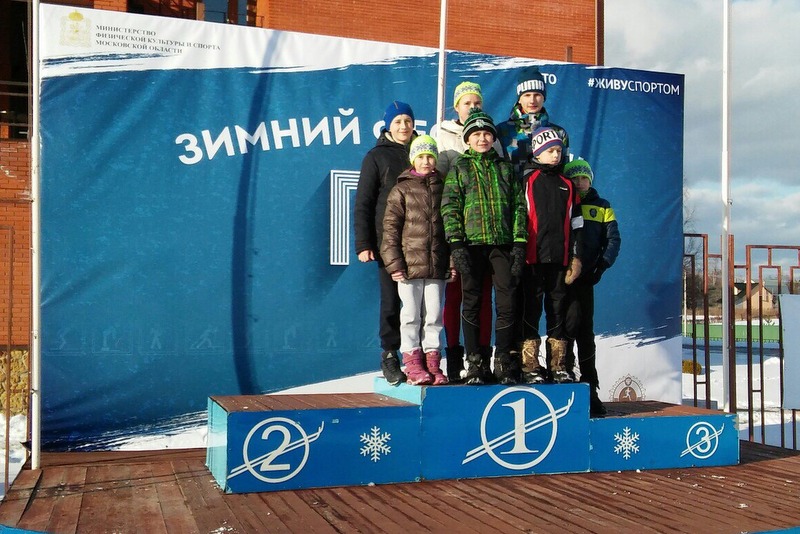 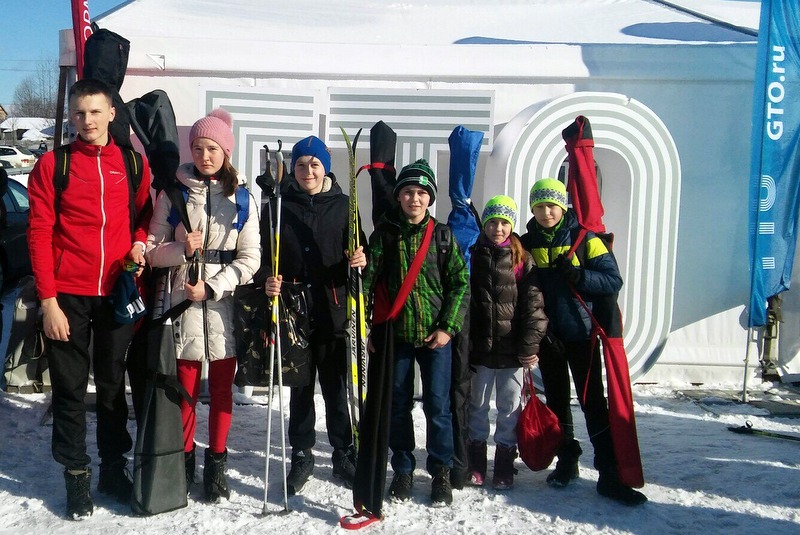 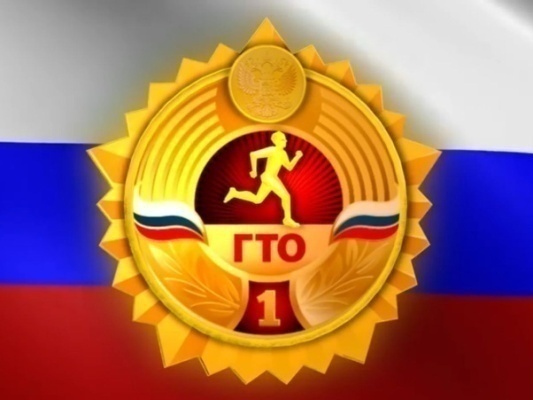 Фестиваль  ВФСК «Готов к труду и обороне»г. Можайск,  Московская область
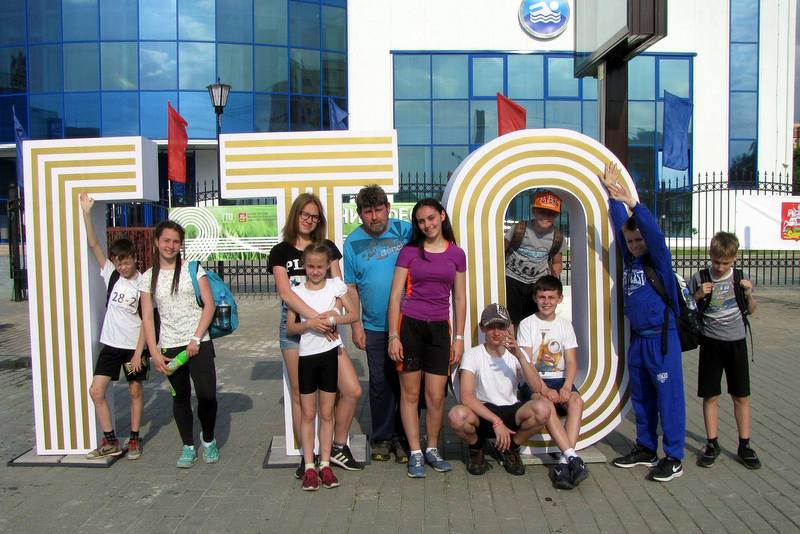 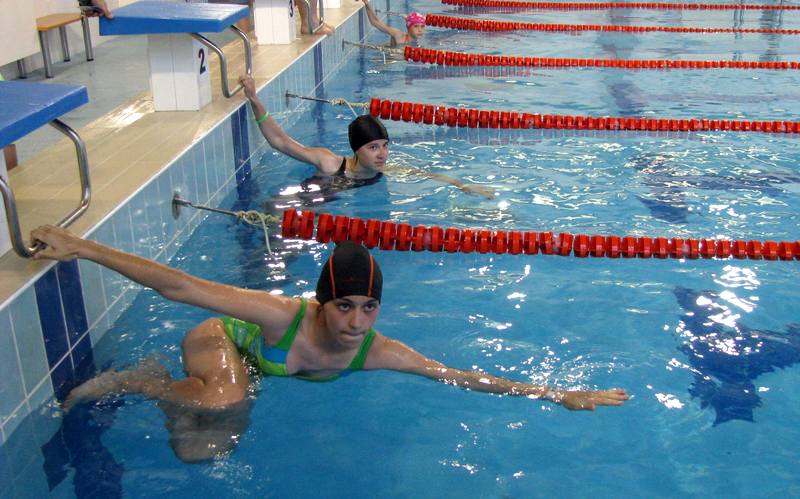 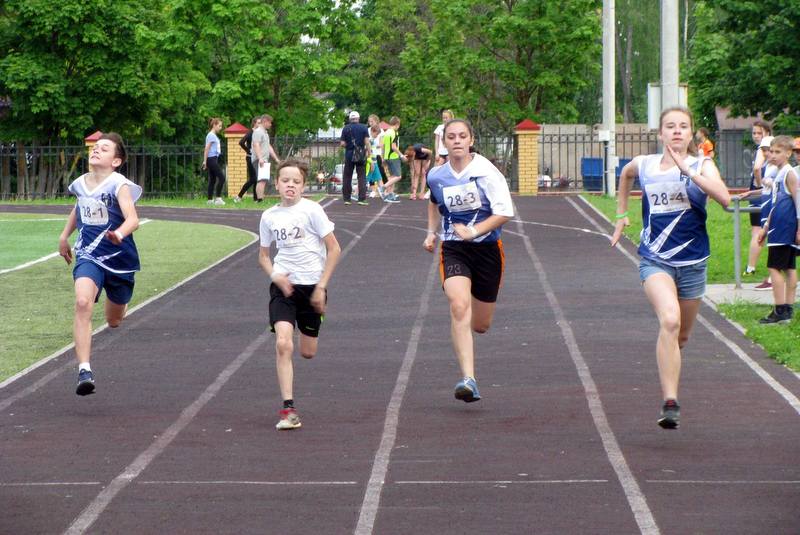 тестирование выполнения нормативов «Готов к Труду и Обороне»  г.Раменское
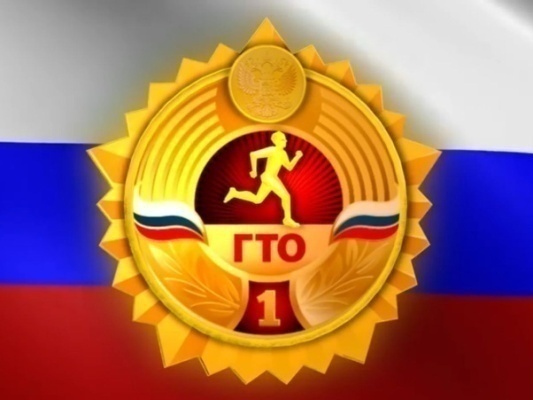 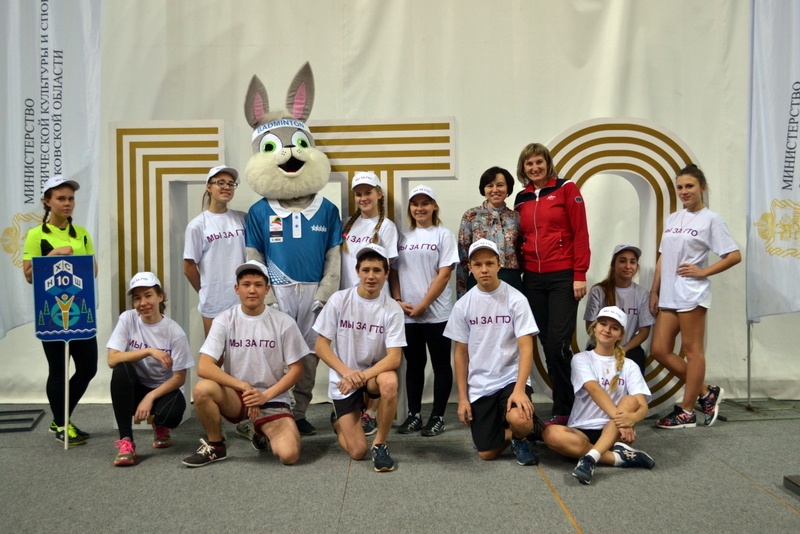 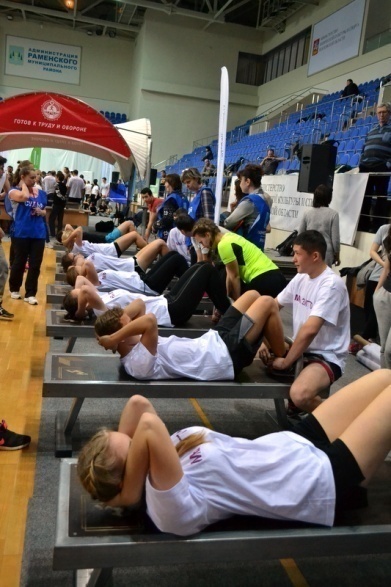 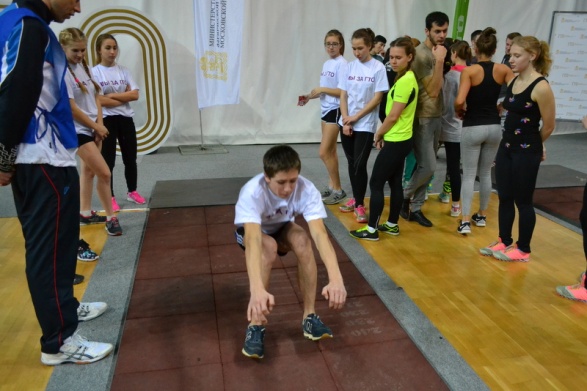 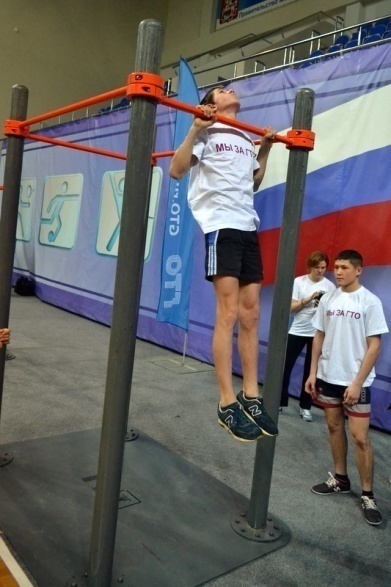 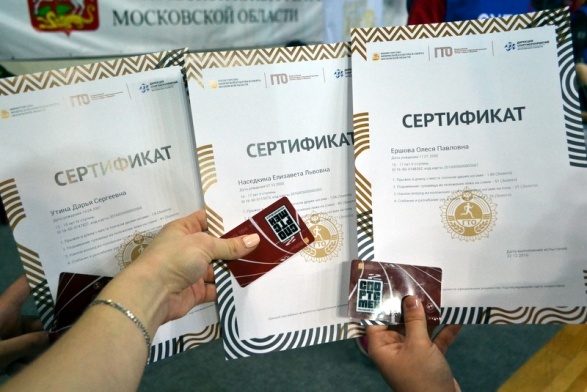 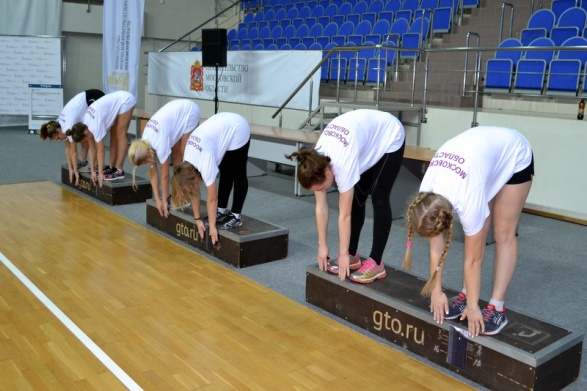 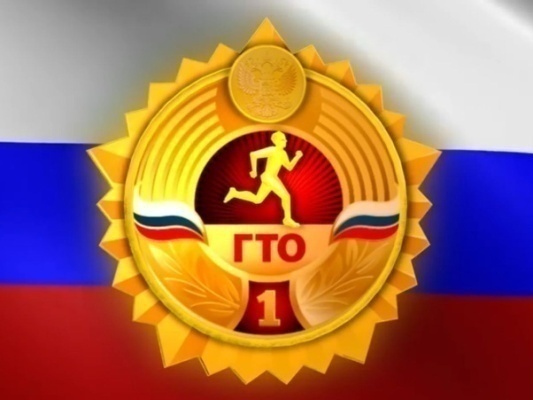 ГТО- командный зачет
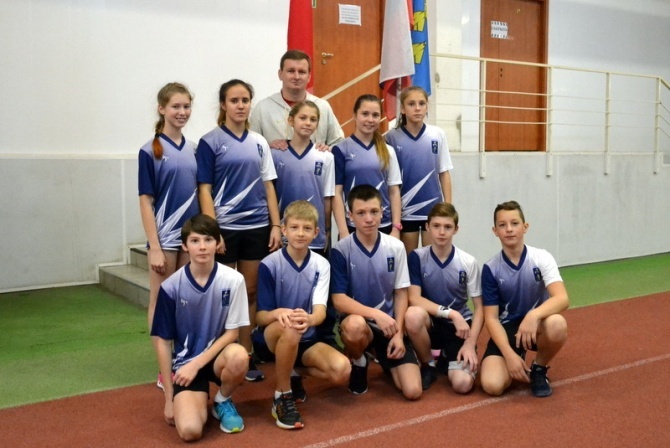 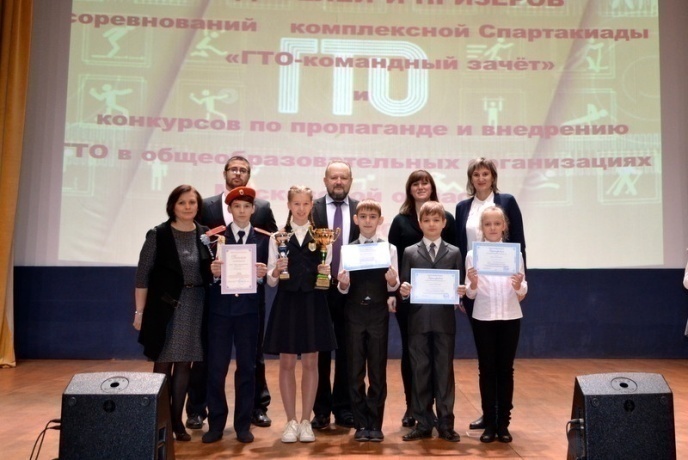 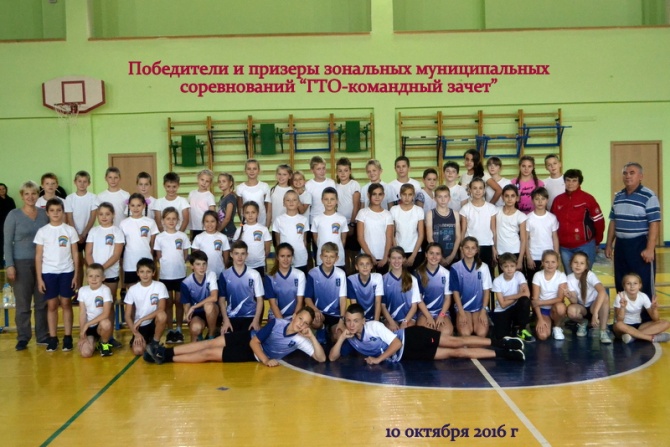 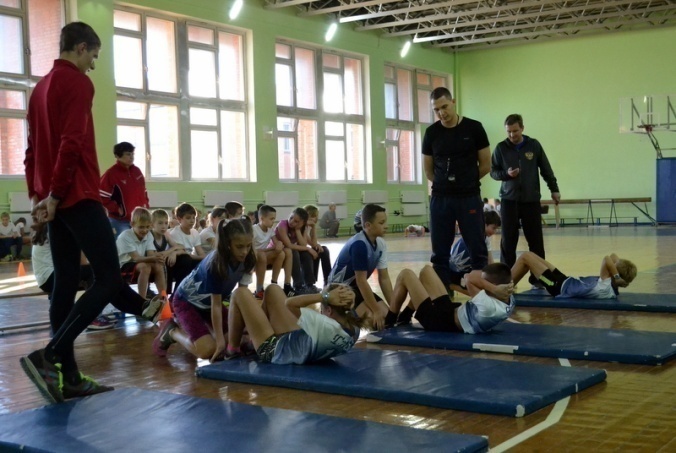 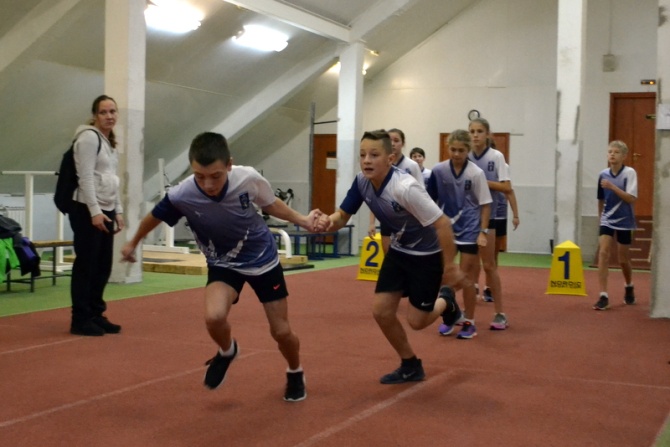 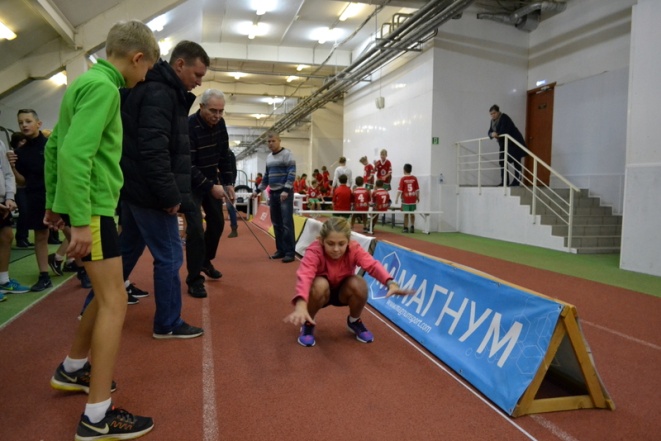 От значка «ГТО» к спортивным победам
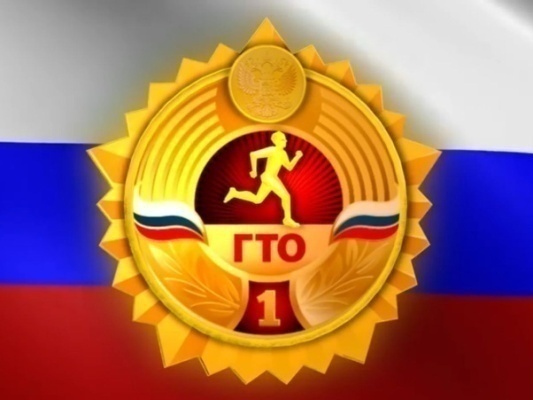 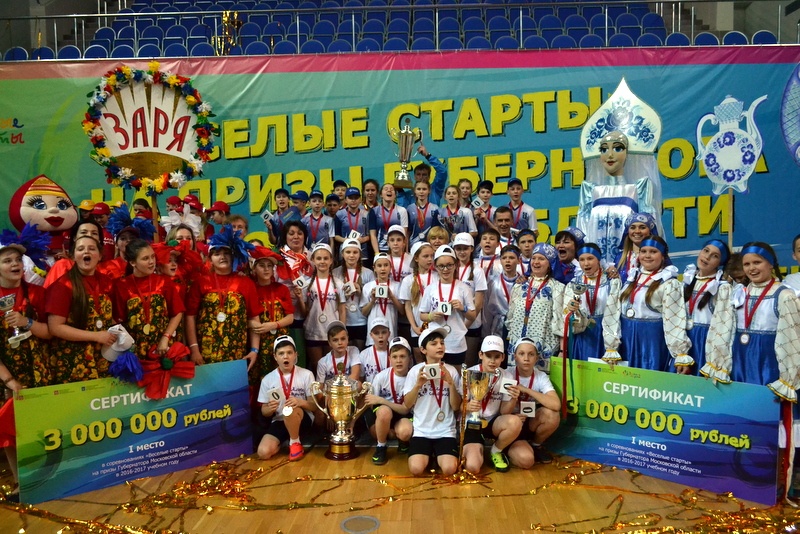 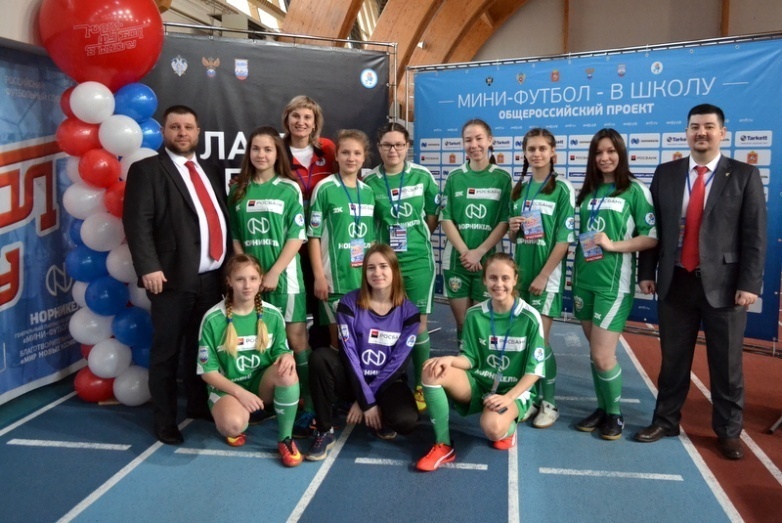 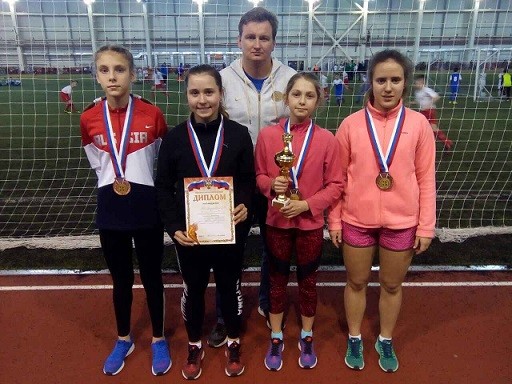 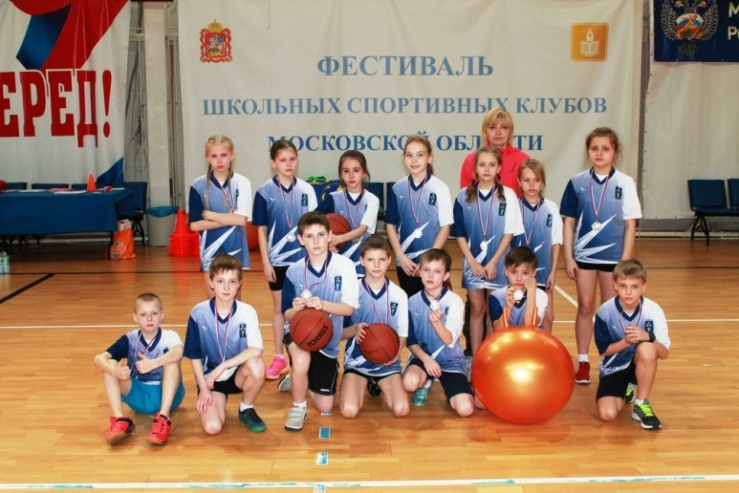 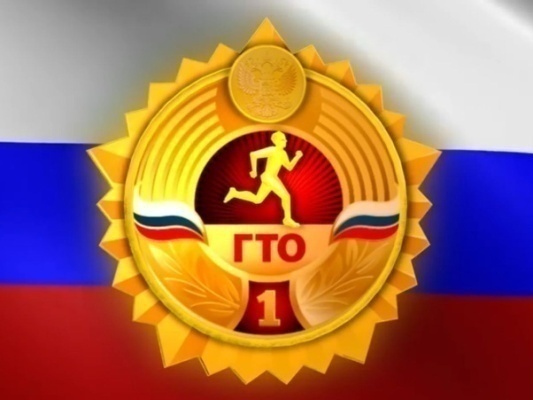 Летний оздоровительный лагерь дневного пребывания
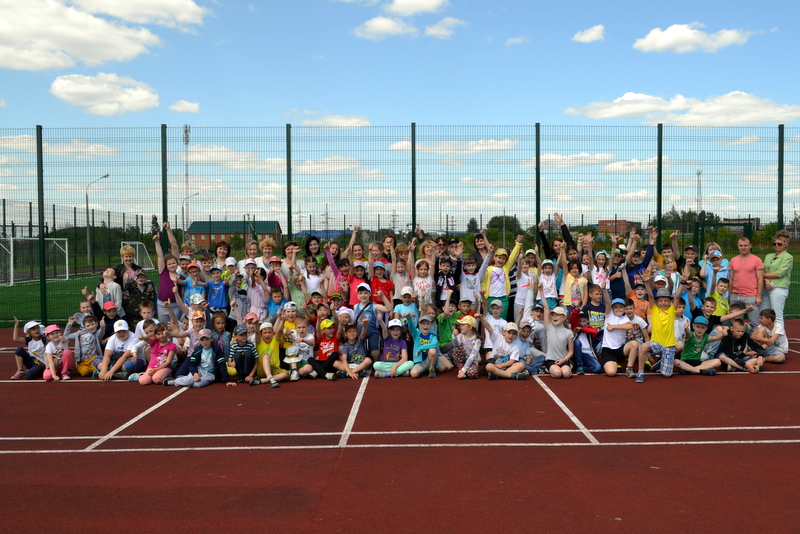 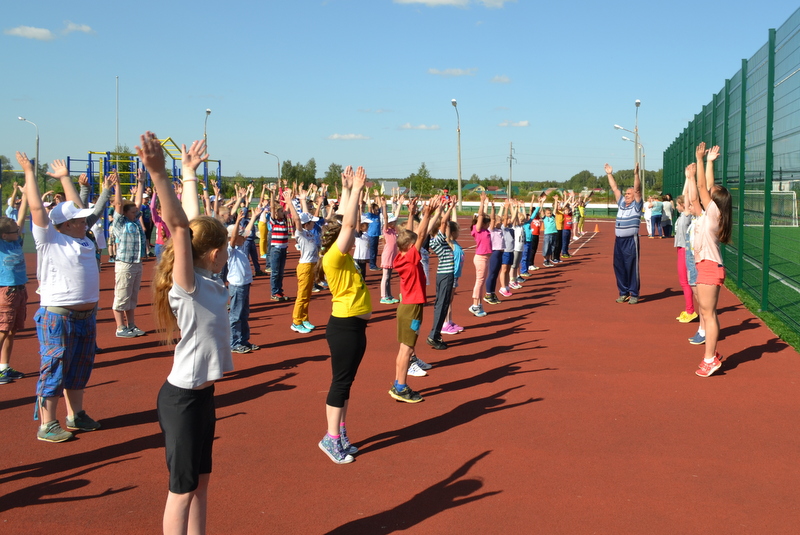 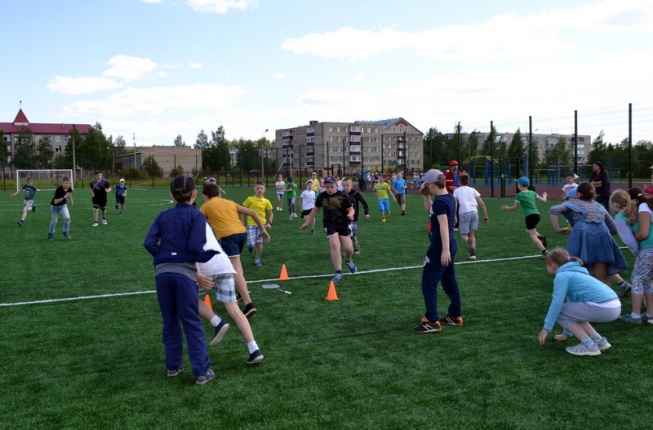 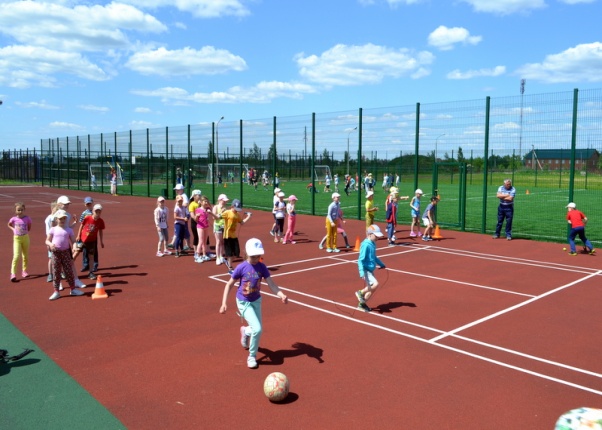 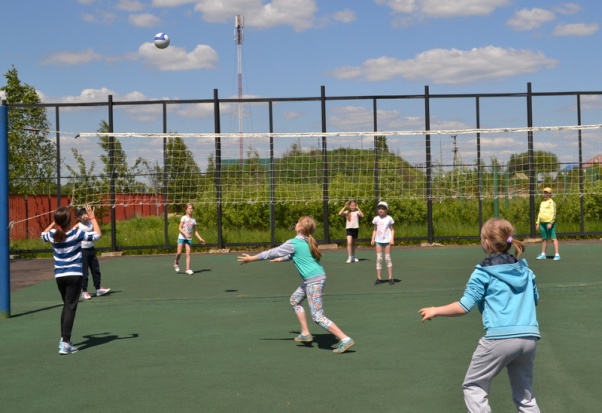 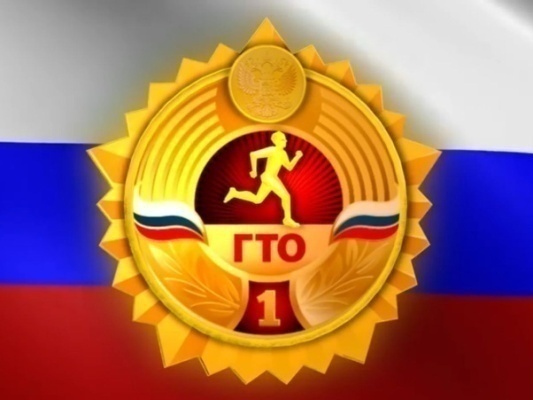 Структура школьного спортивного клуба «Звезда  Гжели»
Популяризация работы в области физической культуры и спорта
Спортивные секции
Спортивно-массовые мероприятия 
Школьная спартакиада
Подготовка школьных команд по различным видам спорта
Организация летних оздоровительных лагерей
Внедрение ВФСК «ГТО»
Укрепление здоровья, физического развития и совершенствование физической подготовленности
Структура школьного спортивного клуба «Звезда  Гжели»
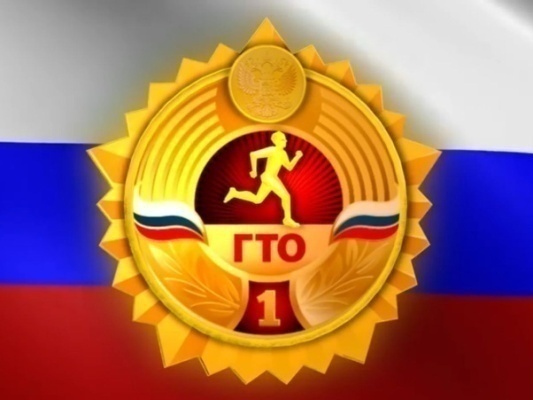 Комплексная Спартакиада Комитета по Образованию Раменского муниципального района
Комплексная Спартакиада среди школьных клубов Московской области
 «Весёлые старты» среди учащихся 5-6 классов на призы Губернатора Московской области
 Всероссийские спортивные соревнования школьников «Президентские состязания»
 Всероссийские спортивные игры школьников «Президентские спортивные игры»
Общероссийский проект «Мини-футбол в школу»
Всероссийские соревнования по легкоатлетическому ;4х-борью «Шиповка юных»
Всероссийские соревнования
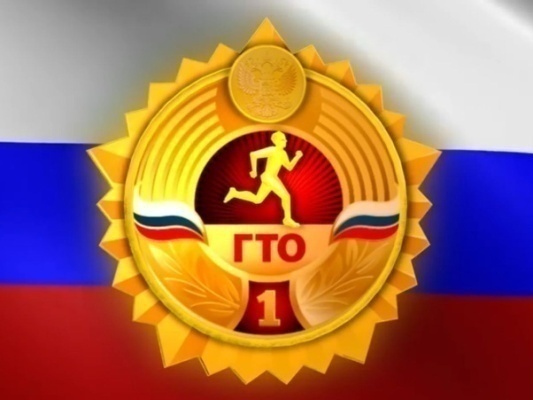 Система физкультурно-оздоровительной работы школы
3х часовые уроки физической культуры 
32 спортивных секций по 13 видам спорта
 83% учащихся школы занимаются в спортивных секциях и группах физкультурно –оздоровительной направленности
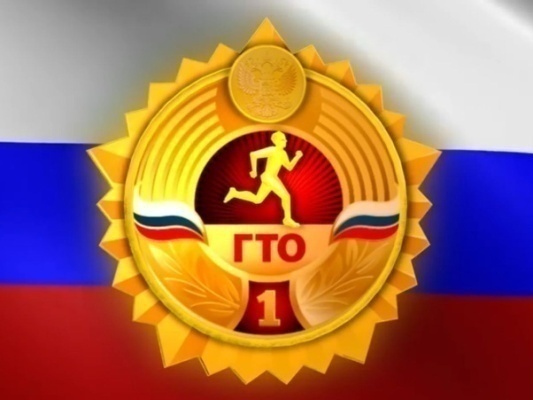 ВСЕРОССИЙСКОЕ СОЦИОЛОГИЧЕСКОЕ ИССЛЕДОВАНИЕ ВОВЛЕЧЕННОСТИ ОБУЧАЮЩИХСЯ В ЗАНЯТИЯ ПО ПРЕДМЕТУ (ДИСЦИПЛИНЕ) «ФИЗИЧЕСКАЯ КУЛЬТУРА»
Наши Результаты
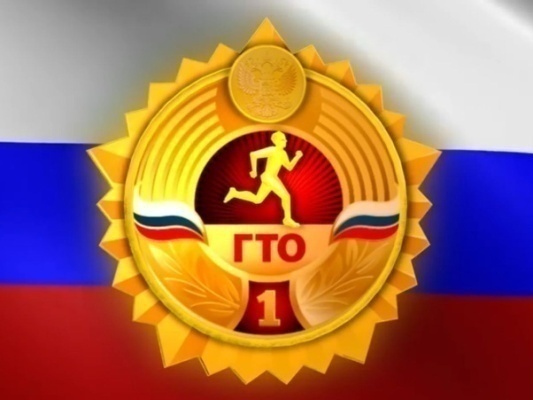 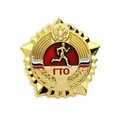 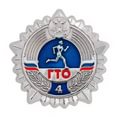 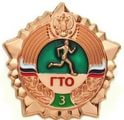 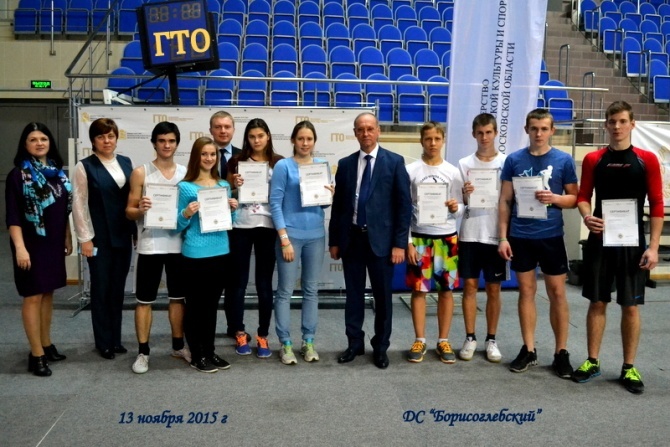 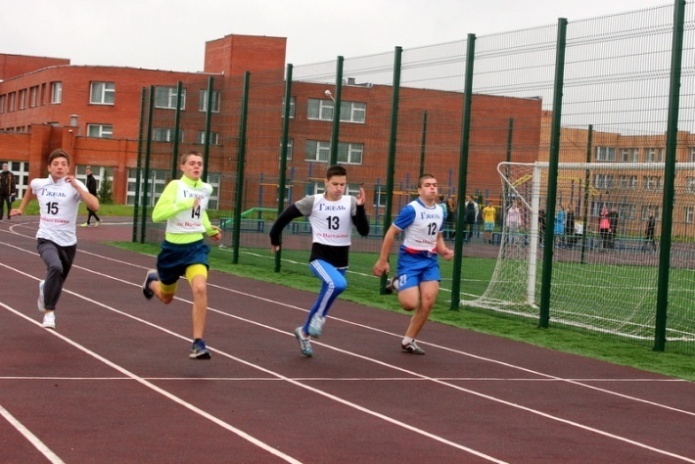 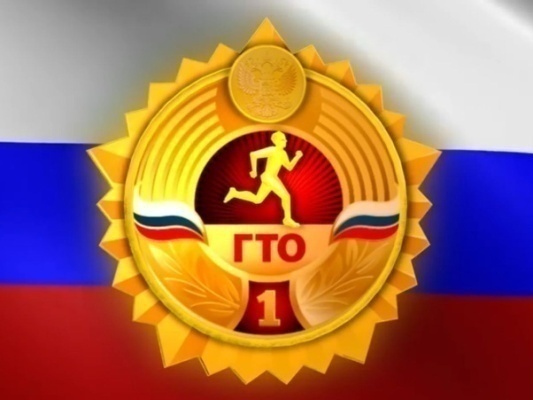 Спасибо 
за внимание!